Animation BEP- « EIP »Lundi 2 juillet 2018
La scolarisation des élèves intellectuellement précoces- « EIP »
Collège lycée St Stanislas - Nantes
Déroulé de la journée
Accueil 
9h/10h30: intervention du service de Psychologie
11h 45 / 12h15 : -plan d’ Animation Pôle PEP – service BEP - 2018 2019 
                               -Présentation des formations continues « BEP »
12h15 / 13h45  : Pause déjeuner
14h/ 15h30 : Projet d’établissement St Stanislas
Présentation et échanges
15h 45 / 16H 30
Informations projets inclusifs
Au revoir...
Animation par le pôle PEP – DDEC 44Chargés de Mission DDEC – service BEP- TUIC - Pastoral – CF affiche Pôle PEP
« fragilités »- Affiche 
1D et 2D: Evaluation: carrefour pédagogique 20/03  -matin – 
1D: maternelle - « heureux d’apprendre » Conférence 16/01 a.m
2D: Différenciation pédagogique: entrées disciplinaires – 27/03
2D: Parcours avenir: 20/03
Collège : Enseigner en Segpa: 9/11 – 29/03

1D et 2D: A la demande au sein des établissements: des temps d’animation
1D et 2D: Culture numérique :pratiques pédagogiques 
1D et collège : EARS 
1D et collège: Différenciation pédagogique
2D: Groupe d’analyse de situations d’élèves  « BEP » ( GAP) – ASH ou MIJEC
Animation « BEP » 2018 2019Inscription via présence WEB EnseignantsSite EC – onglet : pédagogie ressource – présence WEB enseignant identifiant /mot de passe: ec44 / profec44
Journée vendredi 7 septembre: DDEC NANTES  (8h30 / 16h30 )
Thématique: la psychomotricité. Intervention de Madame Sabine HAMZA
Informations / Echanges  avec les ER MDPH – Service PSY 
Journée du 1 juillet 2019 

Animations service BEP 2018 2019 
1D 
-RA: 1 réunion localisée  3h sur temps scolaire 
-RA / CE1: 1 réunion annuelle par  dispositif ASH -17h30 / 19h
-Nouveaux RA:  mercredi matin:  4/09 - 14/11 - 23/01 – 15/05 
-ULIS Ecoles:  mercredi matin - 14/11 – 16/01 – 13/03  ( + APP PSY)
-IME –IEM: 1 rencontre localisée  sur temps scolaire
Animations –BEP 2018  2019 – Suite...
2D
-ULIS collège: mercredi matin: 21/11- 10/10 – 23/01- 20/03
-ULIS lycée: 10/10 ( commune avec Ulis collège) 
- CAP – soutien ULIS : groupe d’analyse de situation élèves
-Personnes ressources avec mission BEP ASH: 5/12 
-Référents Mijec établissements: 7/11 – 20/03
-DPRD ( poste prévention décrochage) – PIEC pôle Mijec: 18/10 – 17/01 – 25/04

DMA: dispositif mobile allophone  1D et 2D: 11/09 – 27/02
Formations continues « BEP »
Inscription via
Formiris
Réussir l’éducation inclusive

La différenciation et la personnalisation des parcours 
	1D-2D, enseignants non-spécialisés – IFUCOME, Angers, du 22 Février au 15 Mars 2019

Travailler en collège et lycée avec des élèves présentant des troubles
	2D –IFUCOME, Angers, 22 et 29 Octobre 2018 ainsi que le 9 Janvier 2019

Repères pour débuter sur un dispositif d’éducation inclusive *
	1D-2D, enseignants sur poste non retenus au CAPPEI – IFUCOME, Angers, fin Novembre  2018

Formation enseignant avec fonction ressource pour l’éducation inclusive*
	1D, 2D, enseignants spécialisés –IFUCOME, Angers, du 24 Janvier au 8 Février 2019

Maternelle et éducation inclusive, quelle prévention ?
	1D, IFUCOME –Angers du 21 Mars au 5 Avril 2019

Inclure dans sa classe des élèves d’ULIS Pro
	2D, 2D en LP et/ou coordos ULIS Pro – CNFETP, Rezé, 3 et 4 décembre 2018 ainsi que le 25 Janvier 2019

L’éducation inclusive, l’affaire de tous
	2D, chefs d’établissements, adjoints, chefs de travaux, IFUCOME, une demi journée au choix sur un des cinq pôles régionaux.
Formations continues « BEP »
Inscription via
Formiris
Réussir l’éducation inclusive (suite)

Cet enfant qui apprend différemment
	cycles I, II et III, INDE, Le Mans, du 22 au 24 Octobre 2018.

S’approprier les pédagogies nouvelles pour mieux différencier
	cycles I, II et III, INDE et IMA, Angers, 22 et 23 Octobre 2018 ainsi que le 8 Avril 2019

Accompagner efficacement la mémorisation et la compréhension
	cycles II et III, INDE, Angers, 22 et 23 Octobre 2018 ainsi que le 13 Février 2019

Favoriser l’attention et la concentration dans les apprentissages
	cycles I, II et III, INDE, Angers, 12 et 13 Février 2019 ainsi que le 8 Avril 2019
Formations continues « BEP »
Inscription via
Formiris
Les élèves rencontrant des difficultés
Accompagner le décrochage scolaire
	2D, Collèges et lycées – Académie des projets de vie, Angers, 14 et 15 Janvier 2019 et 25 et 26 Janvier 2019.

Le harcèlement : élève victime, élèves auteurs, élèves témoins de violence, comment agir ?
	2D –IREPS, Angers, 21 et 22 Février 2019 ainsi que le 8 Avril 2019

L’accueil des élèves allophones
	1D-2D – IFUCOME et CNFETP, Angers, 3 journées non-balisées.

L’entretien d’explicitation*
	1D, Enseignants sur postes spécialisés, CAFOC, DDEC 44, 29-30 Octobre et 3-4 Décembre 2018.

La mise en œuvre des réformes
Les SEGPA dans la Réforme du Collège
	Enseignants SEGPA – CNFETP, Rezé, 2 journées non-balisées.
Formations continues Ateliers OzanamISO / ISFEC NANTES
1er degré: Soumis à une demande individuelle auprès de la CDF1
Formations continues Ateliers Ozanam
ISO / ISFEC NANTES
2nd degré: Soumis à accord du Chef d’établissement
Congrès FNAME
Inscription 
www.fname.fr
16ème colloque de la Fédération Nationale des Associations des Maîtres E
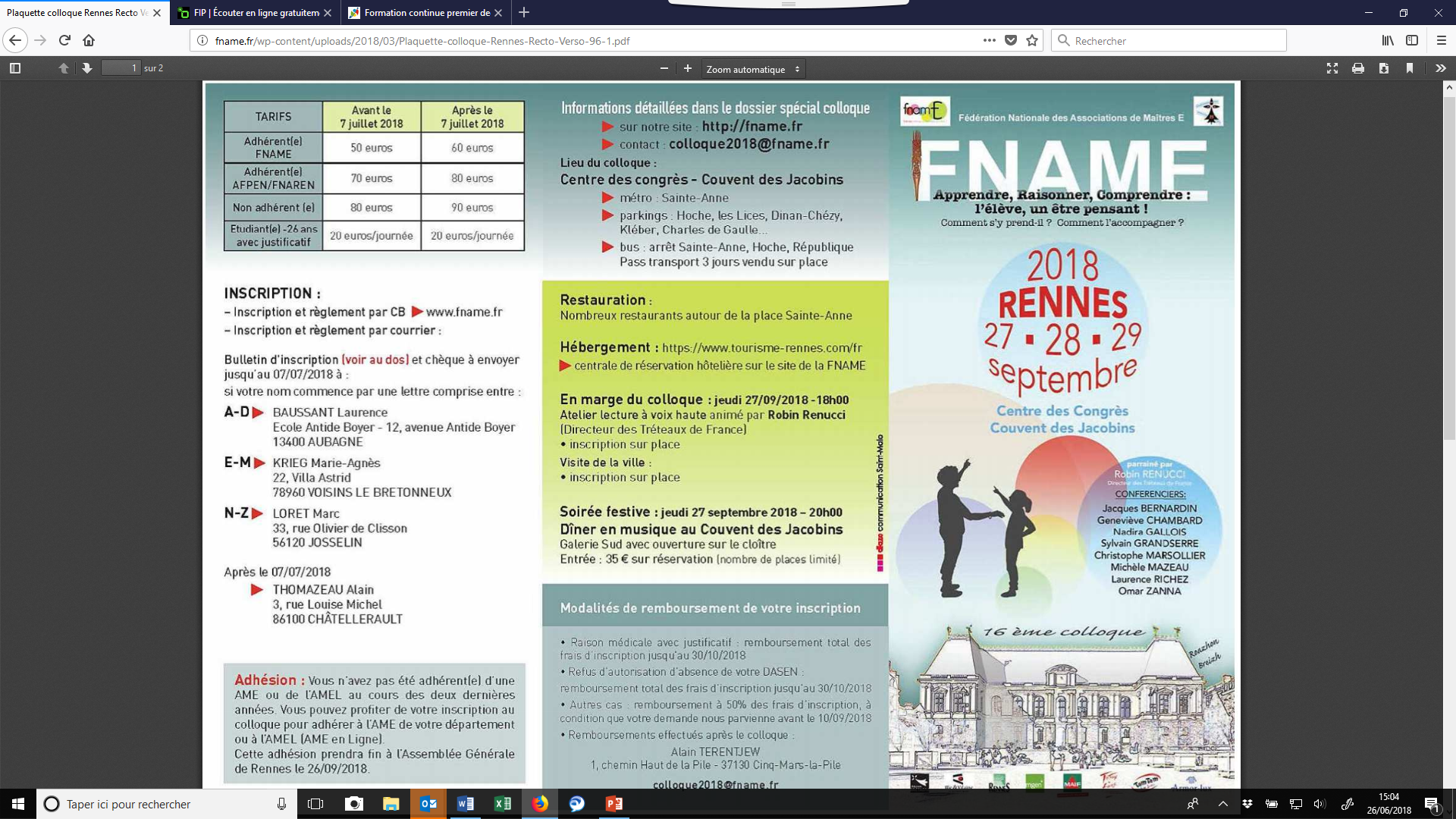 Association « PREKOS »
A l’initiative de..
Parents et  chefs d’établissement

2004: création de l’Association PREKOS regroupant la plupart des établissements catholiques sous contrat ayant mis en place un projet d’acceuil  EIP.

Des journées nationales chaque année...
2017 à Paris: « Quand l’école devient source de souffrance : comment redonner confiance et envie d’apprendre? »
2018 à Paris: « Repérage, dépistage et après? »

 2018 2019 à NANTES  : université PREKOS – 3 journées
22- 23 -24 octobre 2018
Projets « inclusifs » UGSEL / ULIScontact : ngouraud@ec44.fr (jusqu’au 1er septembre)
Inscription via
Formiris
Projet « Plus fort Hansemble » 1D-2D
	Projet reconduit pour la 6ème édition 2018-2019, plus d’informations périodes 1-2.

Projet « Atlan Team Tour » 2D
	Projet innovant de championnats à l’échelle nationale avec une dimension inclusive.

Projet Baskin 1D-2D
	Projet inclusif autour du baskin, à la demande des établissements, financement sur 	fonds propres.

Projet « La tête et le hand » 1D, CM1/CM2
	Participer à un concours (via vidéo mannequin challenge) pour assister à un match 	de l’Euro à Nantes. Contact Denis Guérin dguerin@ec44.fr
DDEC 44projet inclusif « Art et culture » - 1D et 2D
Festival Arts et expressions numériques: attention, fragile!
Changements de postes – évolutions..
Ulis 
-Xavier Peslerbe 1D
-Frédérique Rayon 2D
-Marie Odile Leliepvre 1D

Enseignantes sur poste RA
-Céline Bourgouin
-Véronique Gribot
-Emilie L’Hostis
-Nadège Renaud
Au revoir...vers de nouveaux projets de Vie...
Enseignants sur postes RA 
-Marie-Claude Barbet
-Brigitte Sichel
-Jean-Claude Lerat

IEM ESTRAN
-Véronique Danilo 
-Cécile Olivier
Enseignants référents MDPH
-Christian André